COMPARATIVE-SUPERLATIVE FORMS OF ADJECTIVES
Anna Xanthou
Χρήση Συγκριτικού Βαθμού (Comparative)
Χρησιμοποιούμε comparative form για να συγκρίνουμε δύο πρόσωπα, ζώα, αντικείμενα, μέρη, κλπ.

Obelix is taller and stronger than Asterix.
Χρήση Υπερθετικού Βαθμού (Superlative)
Χρησιμοποιούμε superlative form για να συγκρίνουμε ένα πρόσωπο, ζώο, αντικείμενο, μέρος, κλπ., με πολλά της ίδιας ομάδας.

The cheetah is the fastest animal in the world
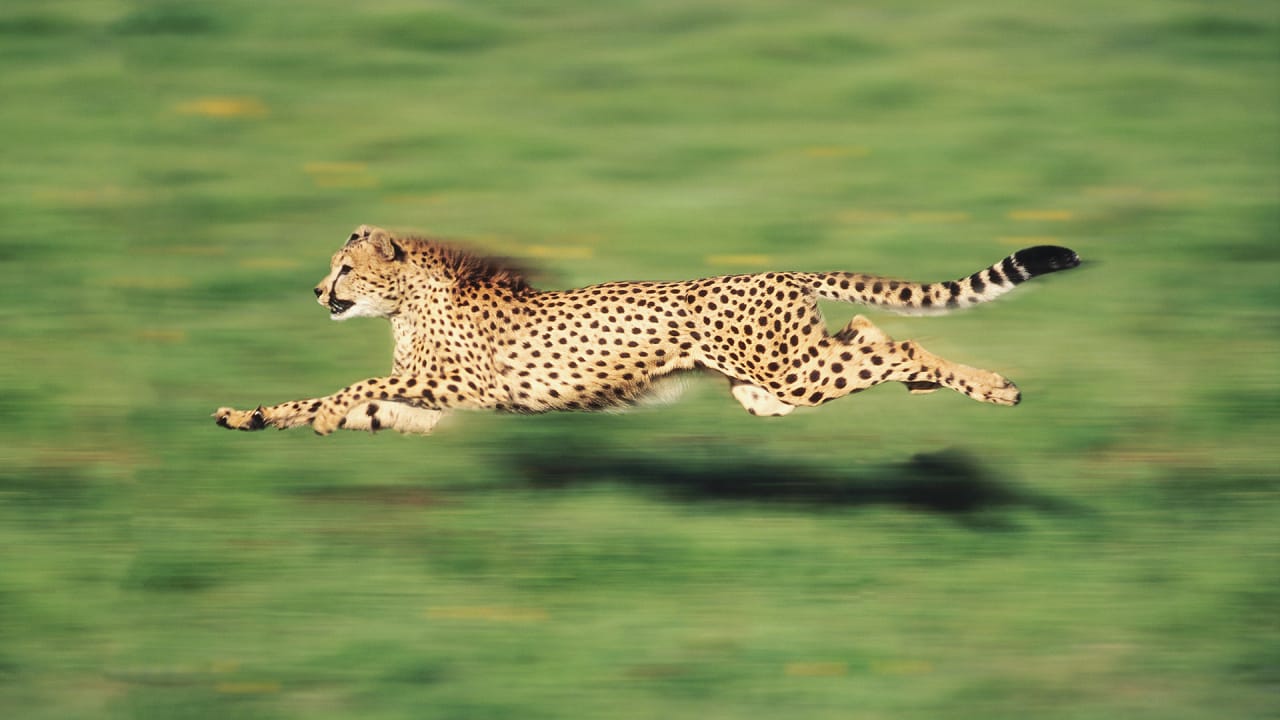 Σχηματισμός Συγκριτικού- Υπερθετικού
Ο Συγκριτικός σχηματίζεται με την κατάληξη –er και ο Υπερθετικός με την κατάληξη –est , σε επίθετα μονοσύλλαβα και δισύλλαβα 

 tall-taller-the tallest
Σχηματισμός Συγκριτικού- Υπερθετικού
Τα πολυσύλλαβα επίθετα σχηματίζουν τον συγκριτικό και υπερθετικό βαθμό με τις λέξεις more και the most.

beautiful- more beautiful- the most beautiful
Κάποια επίθετα σχηματίζουν Συγκριτικό-Υπερθετικό και με τους δύο τρόπους
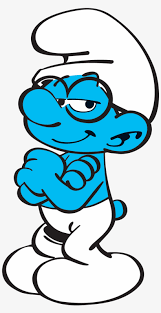 clever- cleverer- the cleverest    or         
clever- more clever – the most clever

friendly- friendlier – the friendliest   or
friendly – more friendly – the most friendly
Spelling
Τα επίθετα που τελειώνουν σε –y,
 παίρνουν –ier / -iest:
 pretty- prettier – the prettiest

Τα επίθετα που τελειώνουν σε σύμφωνο- φωνήεν που τονίζεται – σύμφωνο, διπλασιάζουν το τελευταίο σύμφωνο:
 thin- thinner- the thinnest
Irregular forms
Examples
Taygetos is a high mountain.
Parnassos is higher than Taygetos.
Olympus is the highest mountain in Greece.
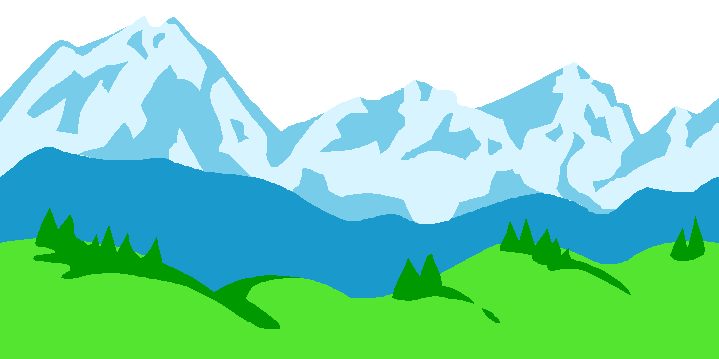 Examples
Jim is the tallest student in his class.
Mike is the best singer in his family.
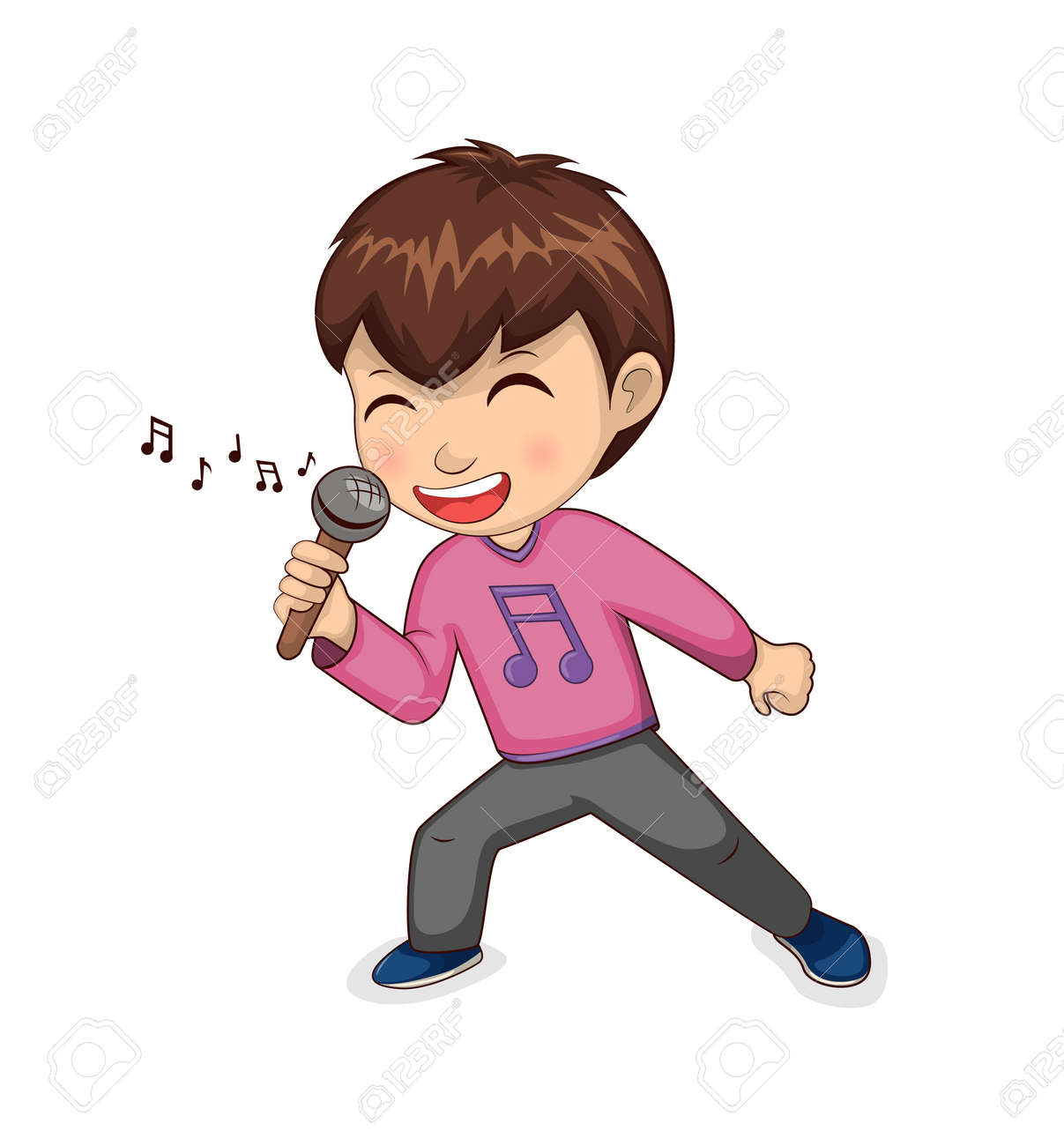 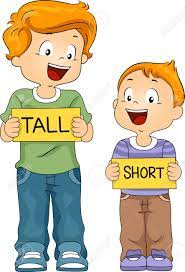 Examples
T-Rex was the most dangerous dinosaur of all.

Brachiosaurus was the heaviest dinosaur in the world.
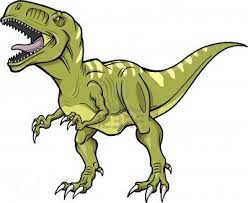 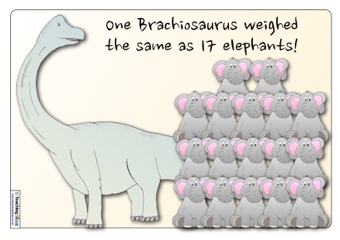 Activity-Complete the gaps
Activity-Complete the gaps
Activity-Complete the gapswith in/of/than
Ironman is older….......... Superman.
Robin is younger …….. Batman.
Superman is the tallest……. all.
Flash is the fastest superhero ……. the world.
Captain America is stronger………. Batman. 
Hulk is the strongest …….. all.
Who is the smartest hero……… the world?
Superman is the oldest superhero …….. all.
Activity-Complete the gapswith in/of/than
Ironman is older…..than..... Superman.
Robin is younger … than ….. Batman.
Superman is the tallest… of…. all.
Flash is the fastest superhero …in…. the world.
Captain America is stronger… than…. Batman. 
Hulk is the strongest … of ….. all.
Who is the smartest hero…in… the world?
Superman is the oldest superhero … of.. all.
Activity-Compare
Use the following adjectives: fast/slow, clever, funny, tall/short, friendly, dangerous, heavy/light, big/small
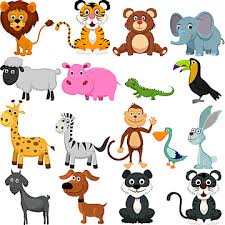